Stammtisch
Eine Genussreise durch das Burgenland: 
von Nord nach Süd
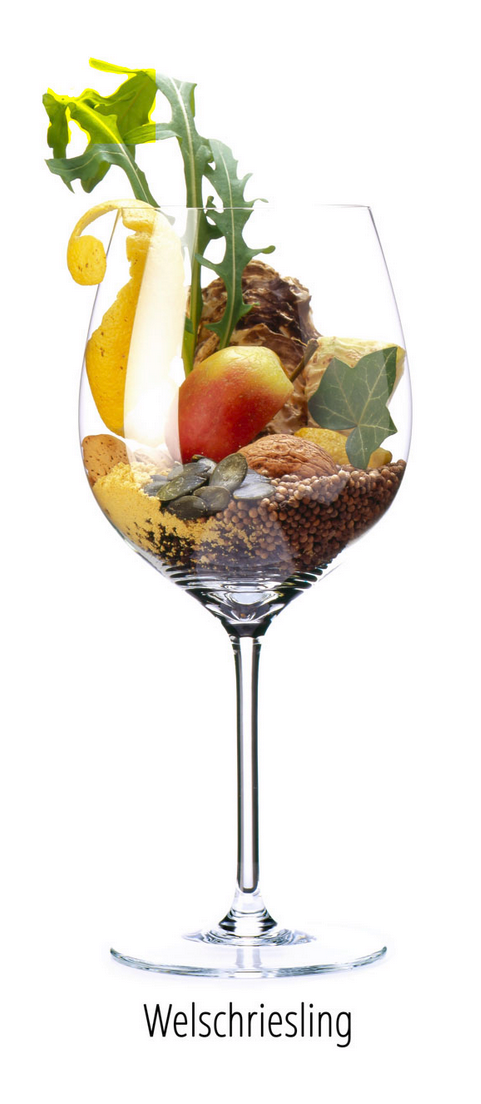 Welschriesling

Fruchtig-würzig   grüner Apfel   Zitrus    Heublumennoten    mineralische Noten harmonische Säure   saftig   markant   herzhaft    frisch    animierend
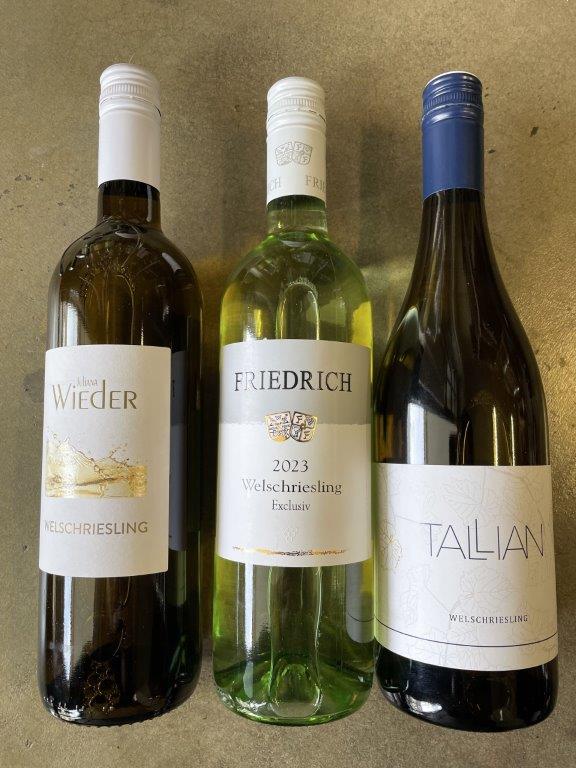 Die 
Welschrieslinge
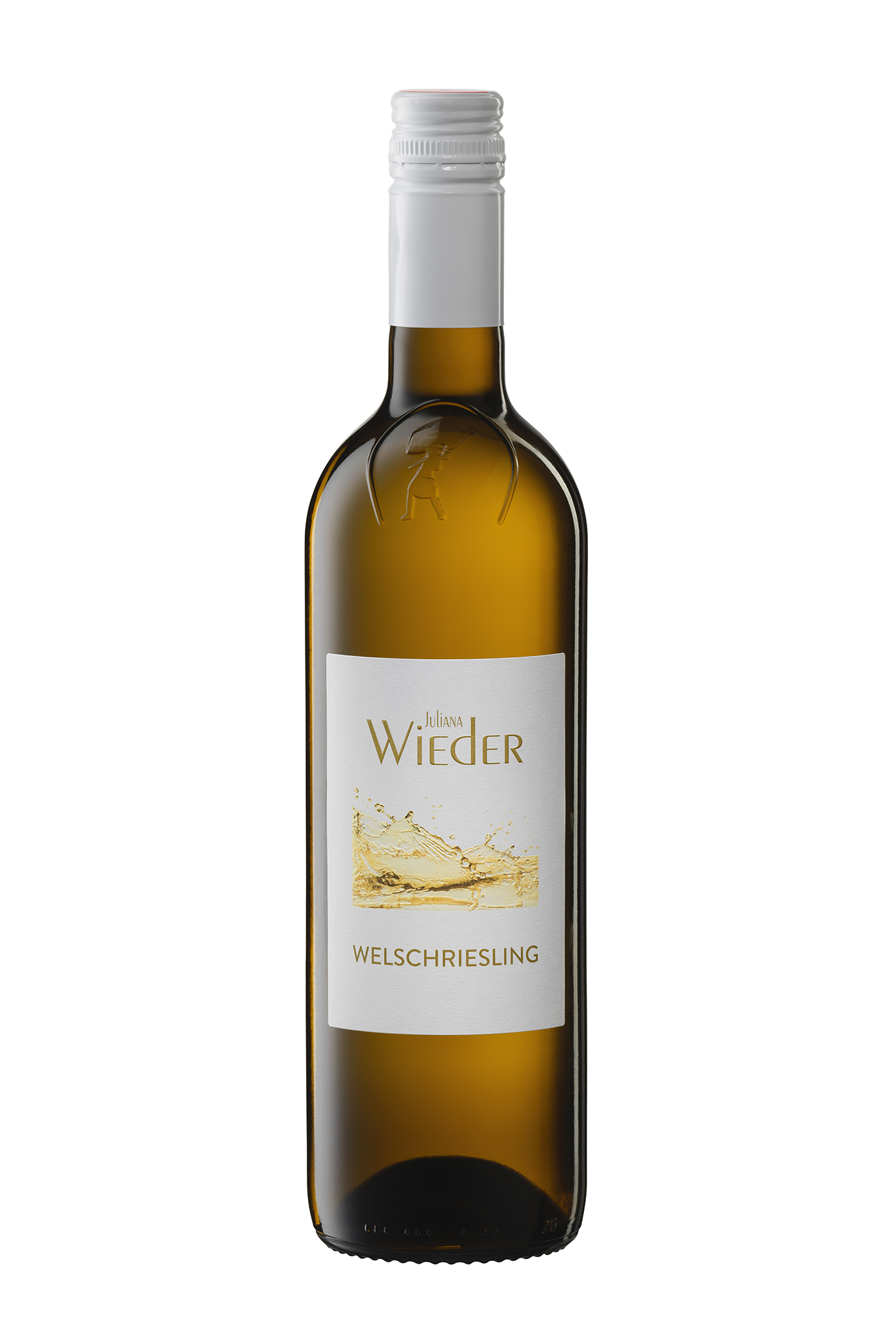 Juliana WiederWelschriesling Messwein Kabinett 2022
Produzent: Weingut Juliana Wieder
Gebiet:  Österreich / Burgenland / Mittelburgenland
Farbe: Weiß
Typ: Wein (aus Trauben) / Still
Charakter: Trocken
Sorte: Welschriesling
Inhalt/Menge: 0.75 l
Alkoholgehalt: 12,5 %
Verschlussart: Schraubverschluss
Enthält: O Sulfite
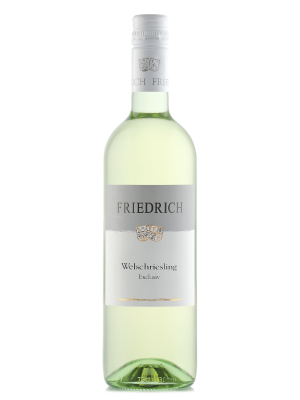 FriedrichWelschriesling exclusiv 2023

Produzent: Weingut Friedrich
Gebiet: Österreich / Burgenland / Neusiedlersee
Farbe: Weiß
Typ: Wein (aus Trauben) / Still
Charakter: Trocken
Sorte:  Welschriesling
Inhalt/Menge: 0.75 l
Alkoholgehalt: 12 %
Verschlussart: Schraubverschluss
Enthält: O Sulfite
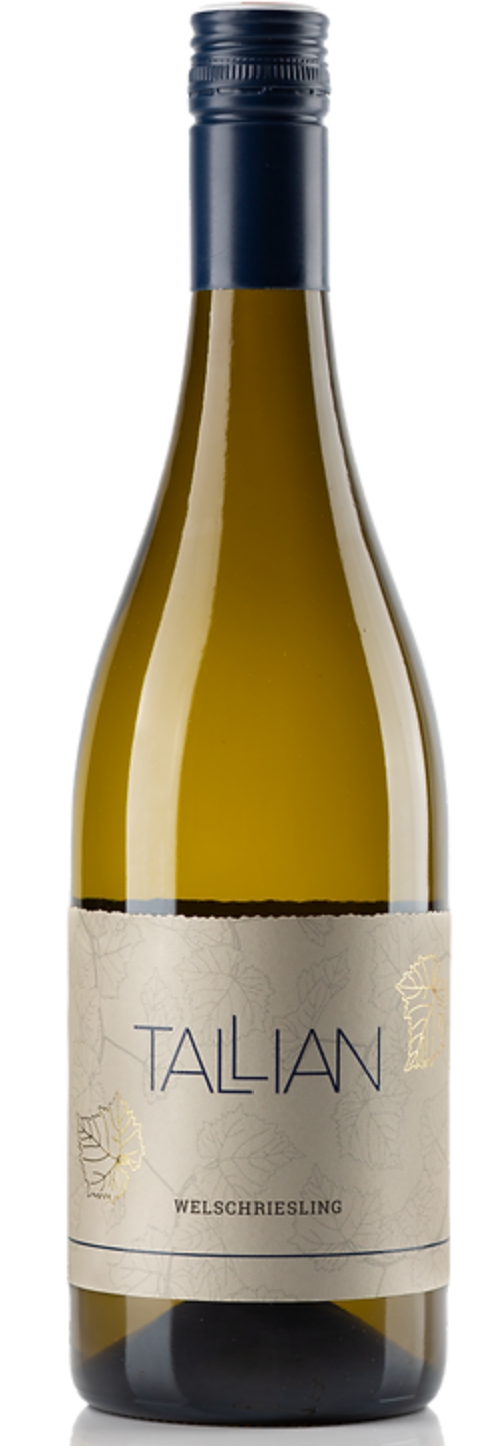 TallianWelschriesling 2022

Produzent: Wein Tallian
Gebiet:  Österreich / Burgenland /Eisenberg
Farbe: Weiß
Typ: Wein (aus Trauben) / Still
Charakter: Trocken
Sorte:  Welschriesling
Inhalt/Menge: 0.75 l
Alkoholgehalt: 12,5 %
Verschlussart: Schraubverschluss
Enthält: O Sulfite
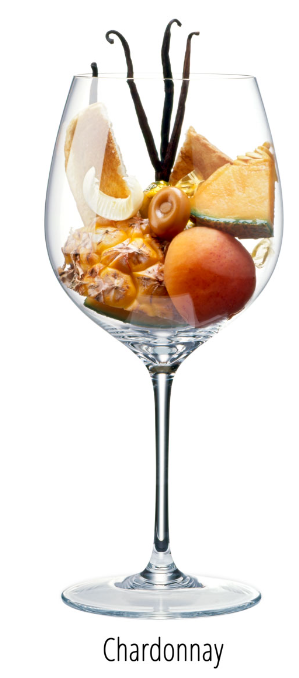 Chardonnay 
Fruchtbetont     Kernobst      Apfel     Quitte     Exotik     Klassisch     elegante Würze     Wiesenblumen     Nüsse     Mineralik     buttrige Aromen     Röstaromen     Extraktreich Weißbrot     Karamell     Dörrobst     Rosinen     Vanille kleines Holzfass     Reserve
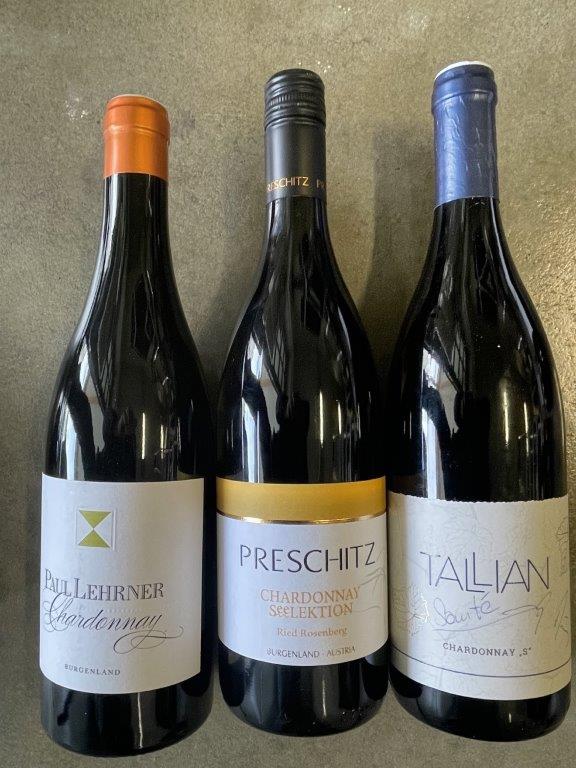 Die Chardonnay´s
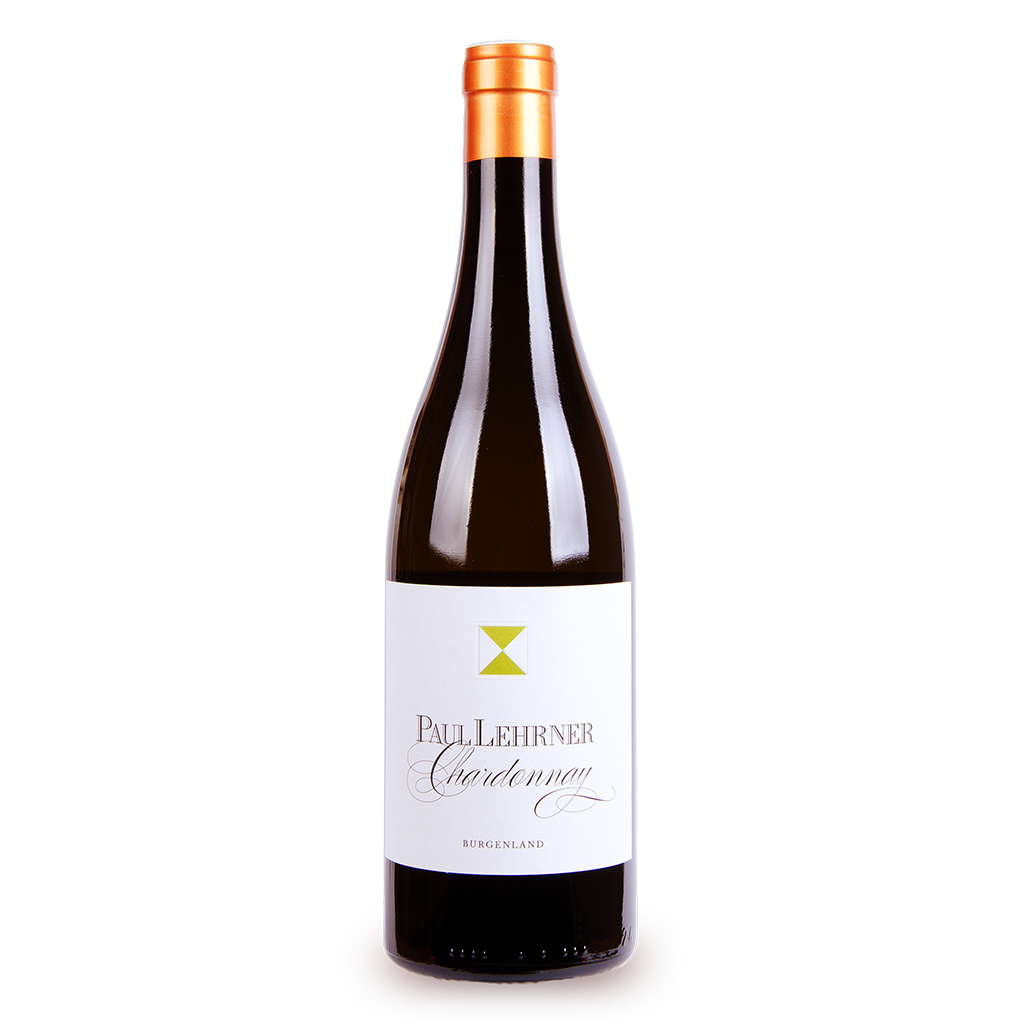 Paul Lehrner
Chardonnay 2021

Produzent: Paul Lehrner
Gebiet: Österreich / Burgenland / Mittelburgenland
Farbe: Weiß
Typ: Wein (aus Trauben) / Still
Charakter: Trocken
Sorte: Chardonnay
Inhalt/Menge: 0.75 l
Alkoholgehalt: 13,5 %
Ausbau: Holzfass, Stahltank
Verschlussart: Kork
Enthält: O Sulfite
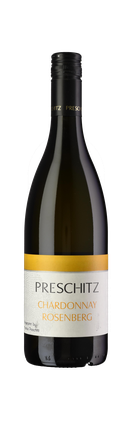 Weingut Preschitz 
Chardonnay Selektion Ried Rosenberg 2017

Produzent: Weingut Preschitz
Gebiet: Österreich / Burgenland / Neusiedlersee
Farbe: Weiß
Typ: Wein (aus Trauben) / Still
Charakter: Trocken
Sorte: Chardonnay
Inhalt/Menge: 0.75 l
Alkoholgehalt: 13,5 %
Ausbau: Barrique / Kleines Holzfass
Verschlussart: Schraubverschluss
Enthält: O Sulfite
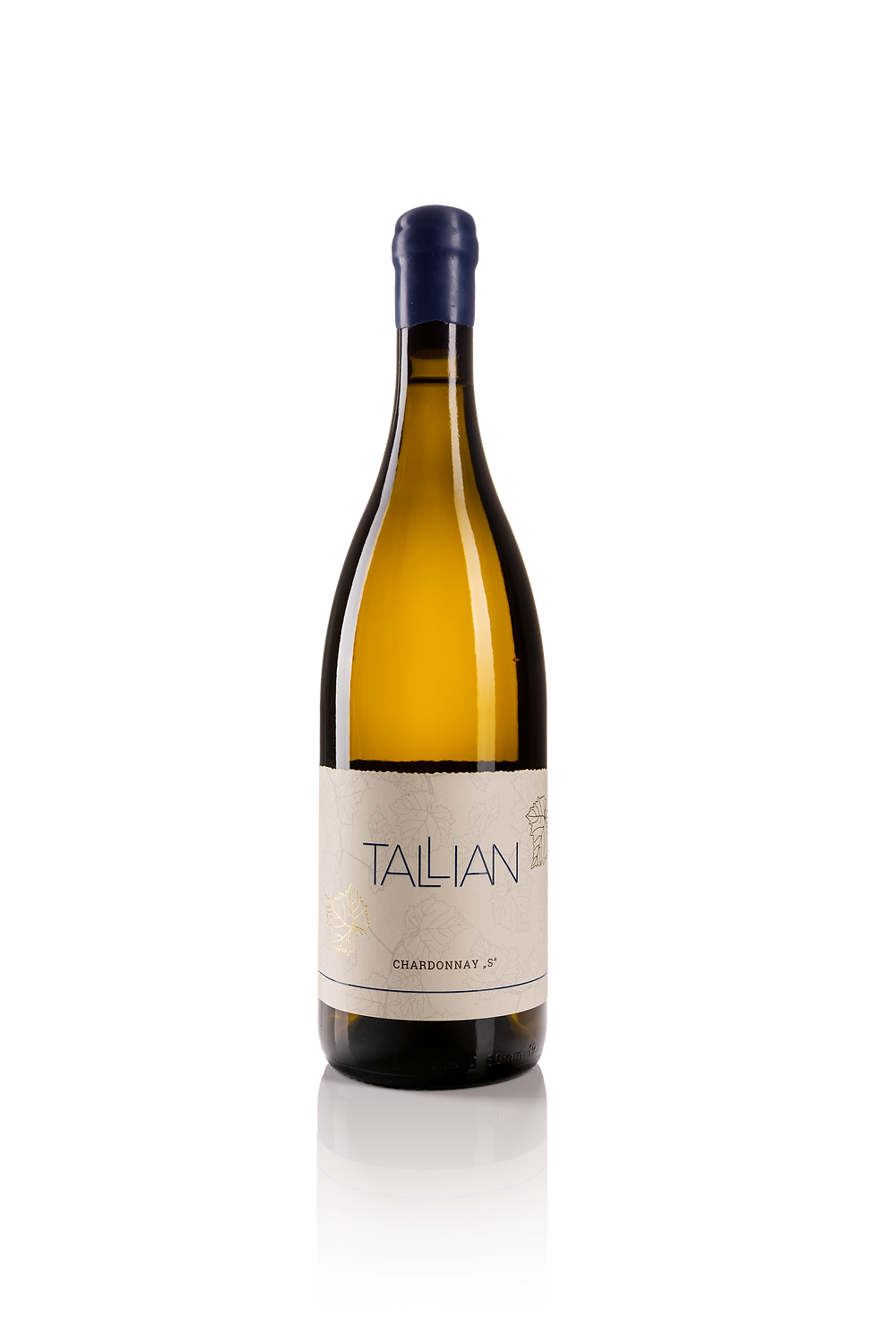 Tallian
Chardonnay „S“ 2020

Produzent: Wein Tallian
Gebiet:  Österreich / Burgenland /Eisenberg
Farbe: Weiß
Typ: Wein (aus Trauben) / Still
Charakter: Trocken
Sorte: Chardonnay
Inhalt/Menge: 0.75 l
Alkoholgehalt: 14 %
Trinkreife: bis
Ausbau: 18 Monate 500-l-Fass 
Verschlussart: Kork
Enthält: O Sulfite
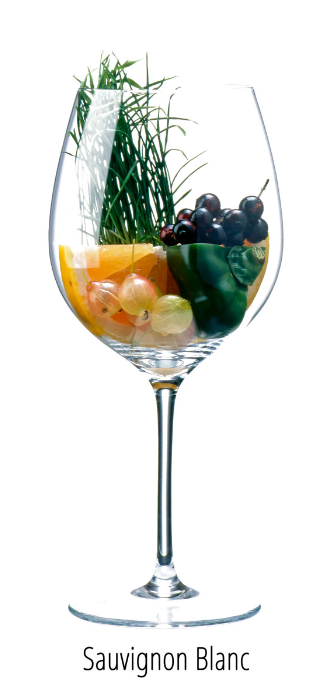 Sauvignon Blanc

charakteristisches Bukett     grasig      Aromenvielfalt      Fruchtbetont     Klassisch     Stahltank     schwarze Johannisbeere     Stachelbeere     Holunderblüte     tropische Frucht     Reserve     kleines Holzfass     kräftige Würze     Malolaktik
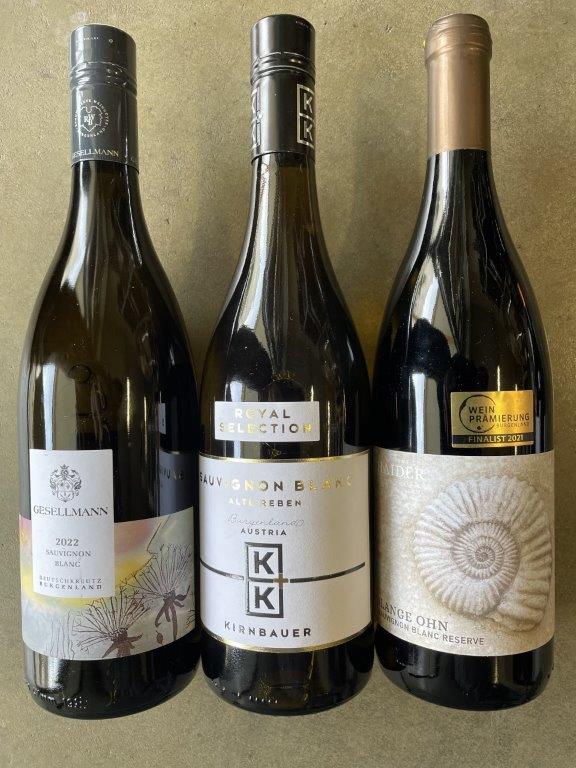 Die Sauvignon Blanc´s
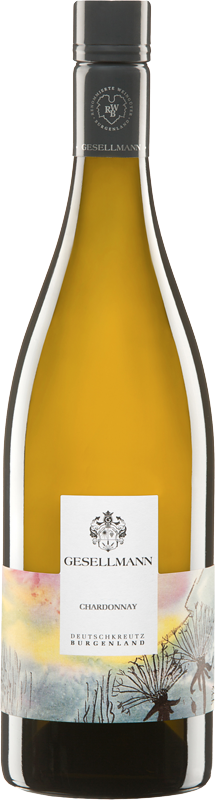 Gesellmann
Sauvignon Blanc 2022

Produzent: Weingut Gesellmann
Gebiet:  Österreich / Burgenland / Mittelburgenland
Farbe: Weiß
Typ: Wein (aus Trauben) / Still
Charakter: Trocken
Sorte: Sauvignon Blanc
Inhalt/Menge: 0.75 l
Alkoholgehalt: 13,5 %
Trinkreife: 2023 – 2031, bei optimaler Lagerung auch länger
Ausbau: gebrauchte Eichenfässer
Verschlussart: Schraubverschluss
Enthält: O Sulfite
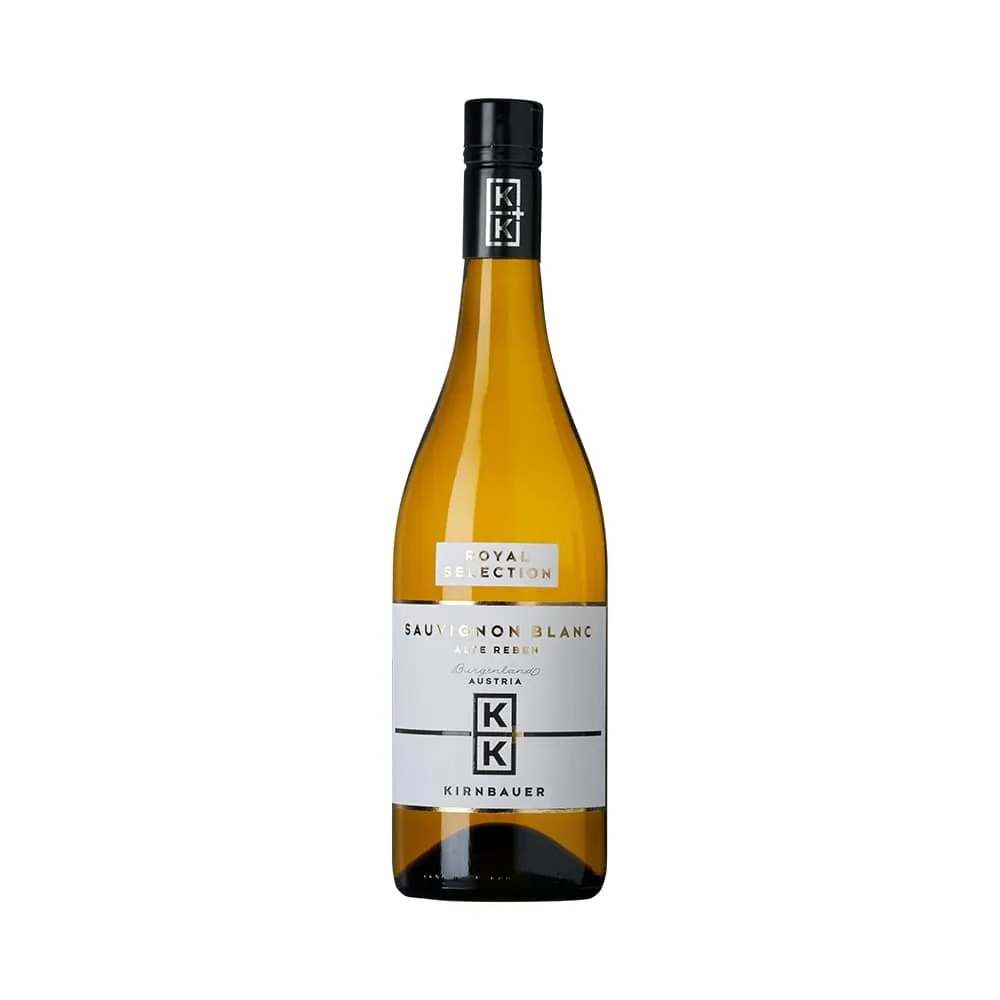 K+K Kirnbauer
Sauvignon Blanc Alte Reben 2021

Produzent: Kirnbauer
Gebiet:  Österreich / Burgenland / Mittelburgenland
Farbe: Weiß
Typ: Wein (aus Trauben) / Still
Charakter: Trocken
Sorte: Sauvignon Blanc
Inhalt/Menge: 0.75 l
Alkoholgehalt: 12.5 %
Trinkreife: bis 2037
Ausbau: Barrique
Verschlussart: Schraubverschluss
Enthält: O Sulfite
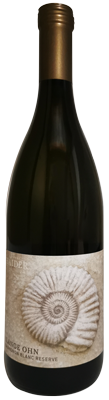 Haider Thomas HeinrichSauvignon Blanc Lange Ohn 2019

Produzent: Weingut Haider
Gebiet: Österreich / Burgenland / Neusiedlersee
Farbe: Weiß
Typ: Wein (aus Trauben) / Still
Charakter: Trocken
Sorte: Sauvignon Blanc
Inhalt/Menge: 0.75 l
Alkoholgehalt: 14.5 %
Ausbau: 10 Monate in 500L Eichenfass
Verschlussart: Kork
Enthält: O Sulfite
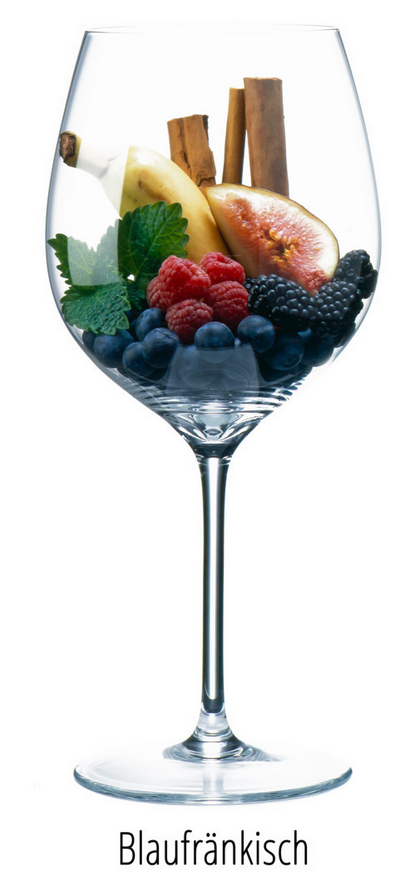 Blaufränkisch
Waldbeeren- oder Kirschfrucht feinherbe Kräuterwürze   präzise lebendig     charakteristische Säure dichte Struktur   markante Tannine   Minze   erdig
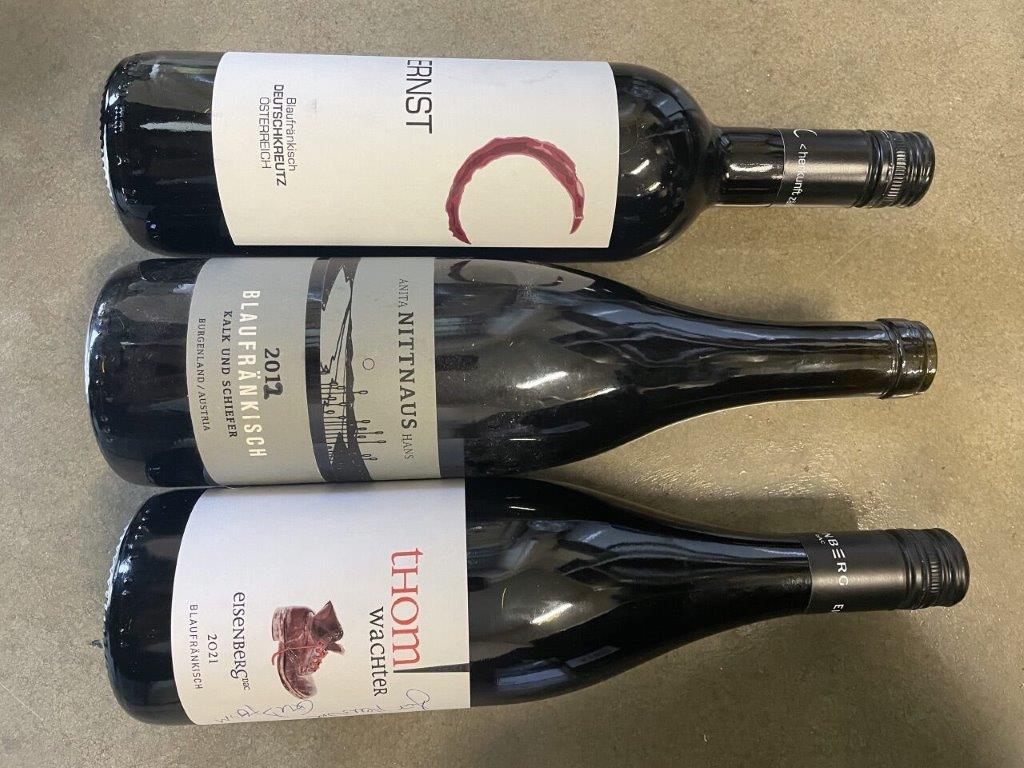 Die Blaufränkischen
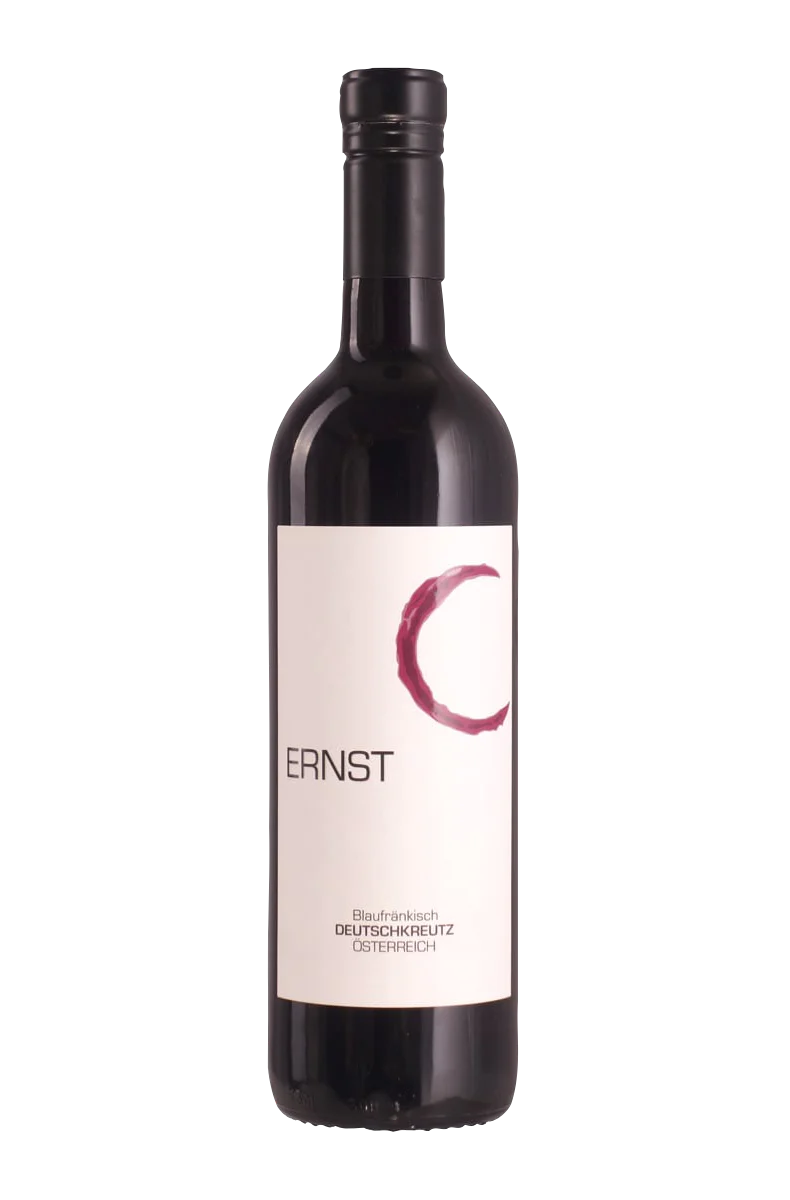 Bernhard ErnstBlaufränkisch Deutschkreuz 2022

Produzent: Bernhard Ernst
Gebiet: Österreich / Burgenland / Mittelburgenland
Farbe: Rot
Typ: Wein (aus Trauben) / Still
Charakter: Trocken
Sorte: Blaufränkisch
Inhalt/Menge: 0.75 l
Alkoholgehalt: 13.5 %
Verschlussart: Schraubverschluss
Enthält: Sulfite
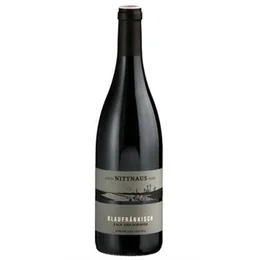 Anita und Hans NittnausBlaufrankisch Kalk und Schiefer 2012
Produzent: Nittnaus
Gebiet: Österreich / Burgenland / Neusiedlersee
Farbe: Rot
Typ: Wein (aus Trauben) / Still
Charakter: Trocken
Sorte:  Blaufränkisch
Inhalt/Menge: 0.75 l
Alkoholgehalt: 14.5 %
Verschlussart: Kork
Enthält: O Sulfite
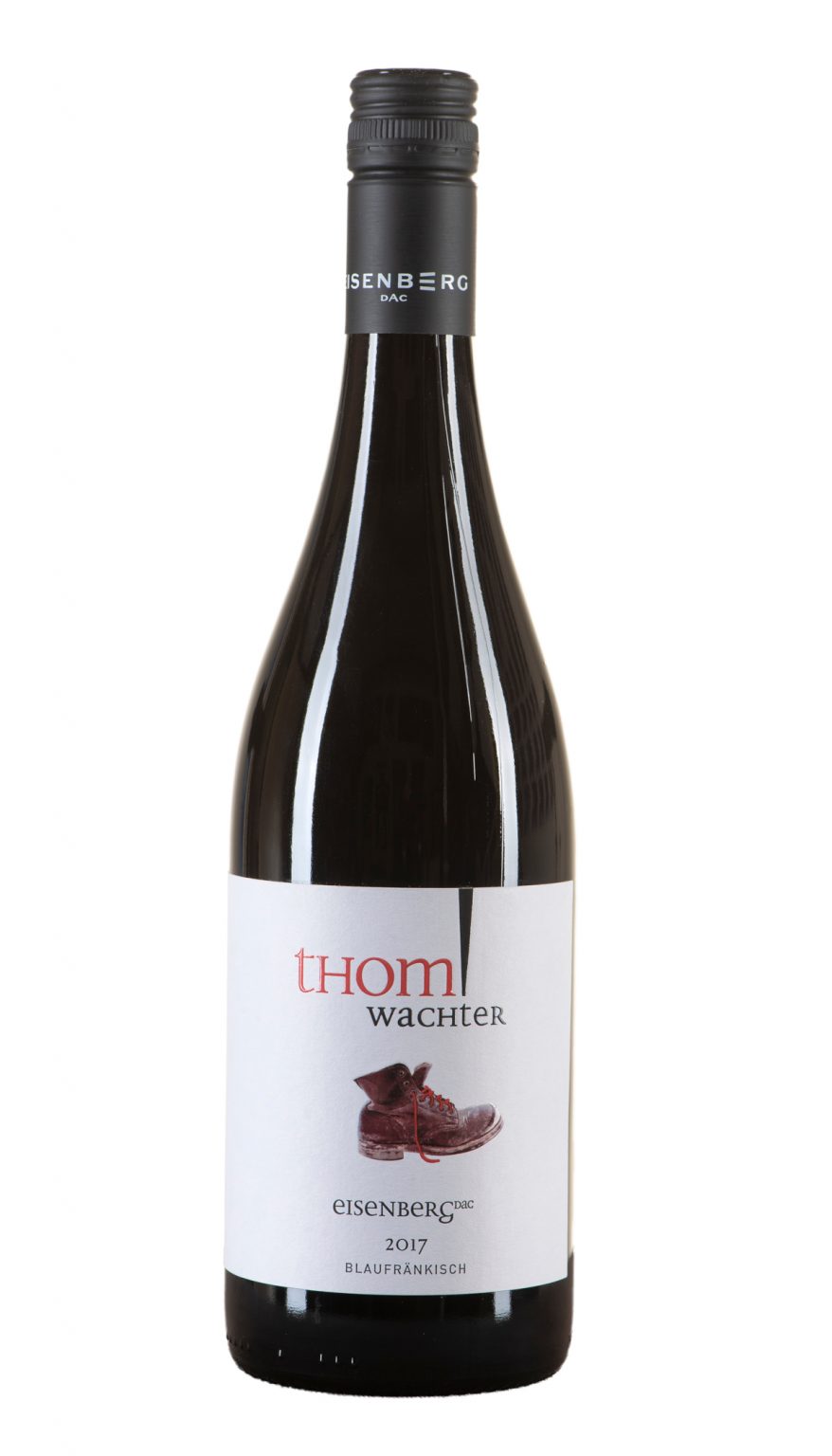 Weingut Thom Wachter 
Blaufränkisch Eisenberg 2021

Produzent: Thom Wachter
Gebiet:  Österreich / Burgenland /Eisenberg
Farbe: Rot
Typ: Wein (aus Trauben) / Still
Charakter: Trocken
Sorte:  Blaufränkisch
Inhalt/Menge: 0.75 l
Alkoholgehalt: 13 %
Ausbau: Holzfass
Verschlussart: Schraubverschluss
Enthält: O Sulfite
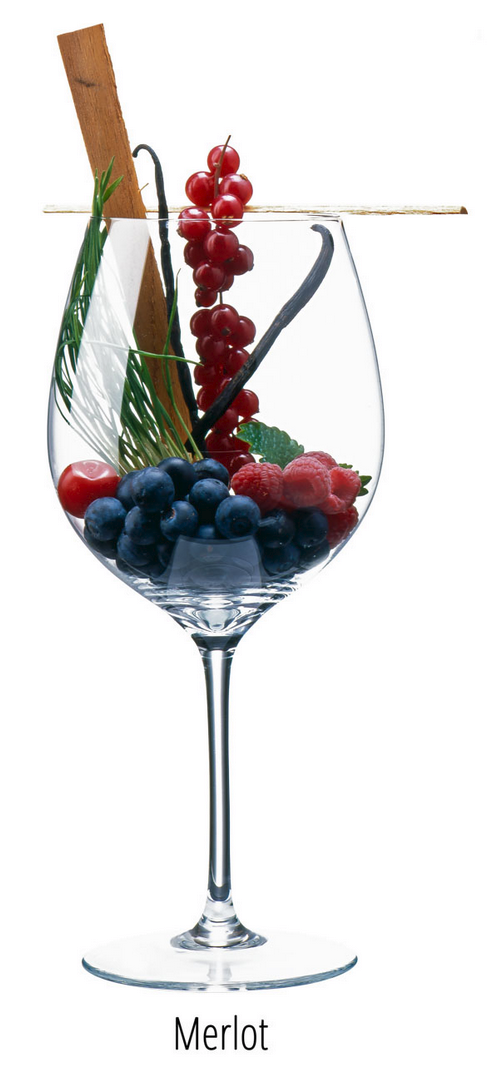 Merlot

Graphit    Kräuter    Brombeeren   Schwarzkirsche    Pflaumen   Nelken    Vanille     Zedernholz   Cassis   rauchig
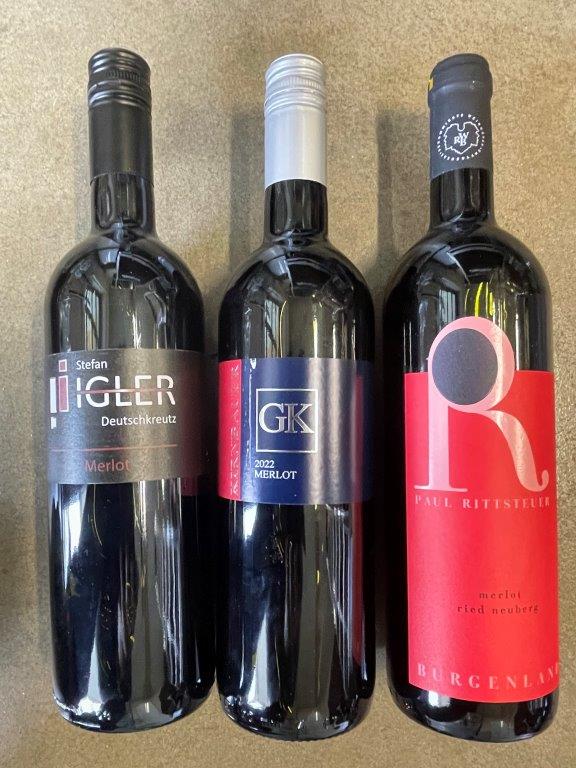 Die Merlot´s
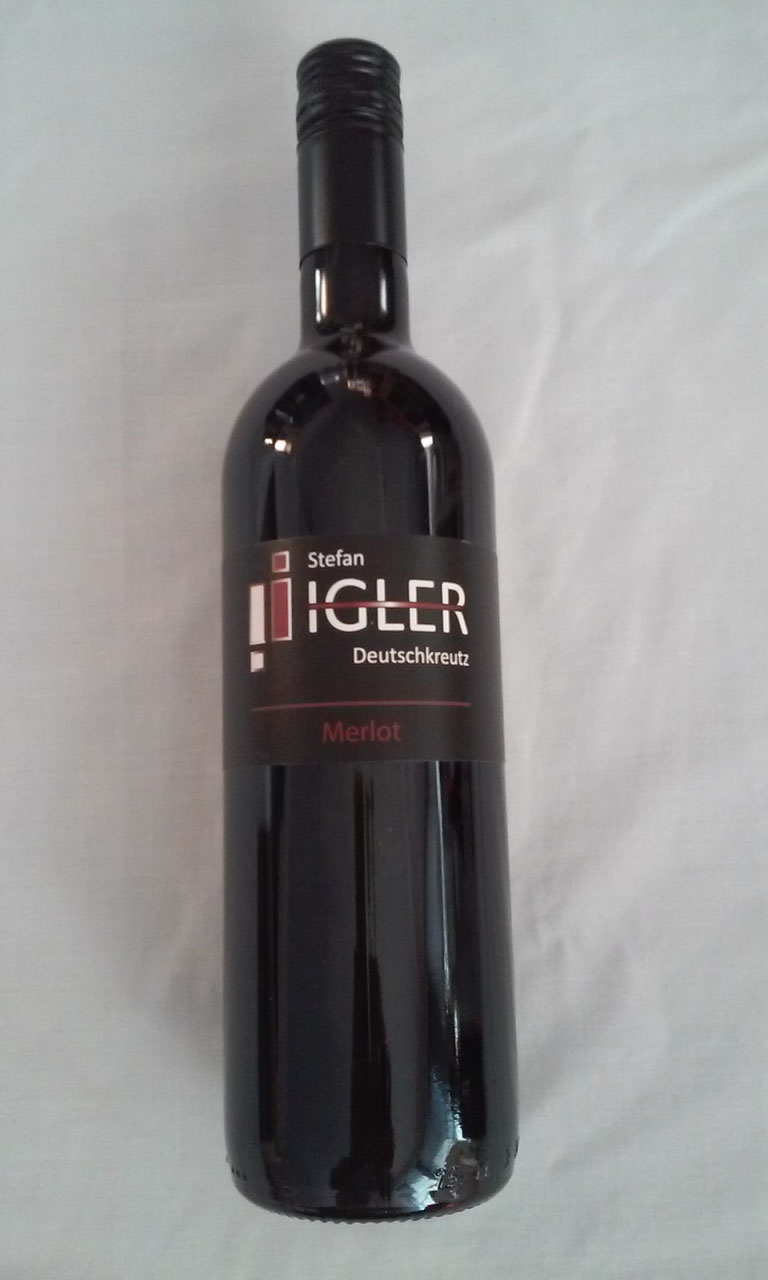 Rotweingut Stefan Igler 
Merlot 2015 

Produzent: Stefan Igler
Gebiet:  Österreich / Burgenland / Mittelburgenland
Farbe: Rot
Typ: Wein (aus Trauben) / Still
Charakter: Trocken
Sorte: Merlot
Inhalt/Menge: 0.75 l
Alkoholgehalt: 15 %
Verschlussart: Schraubverschluss
Enthält: O Sulfite
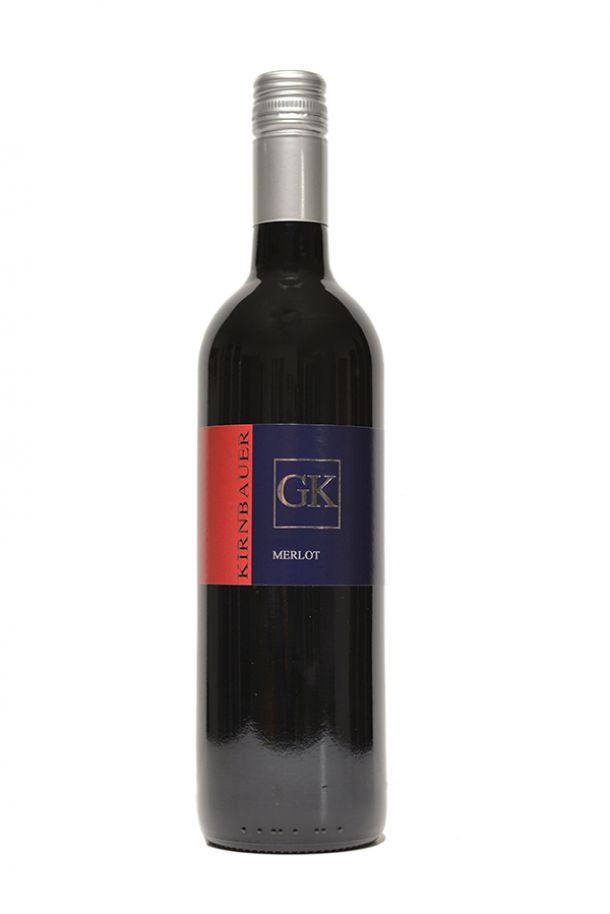 Weingut Lukas KirnbauerMerlot 2022

Produzent: Kirnbauer Weine
Gebiet:  Österreich / Burgenland / Mittelburgenland
Farbe: Rot
Typ: Wein (aus Trauben) / Still
Charakter: Trocken
Sorte: Merlot
Inhalt/Menge: 0.75 l
Alkoholgehalt: 14 %
Verschlussart: Schraubverschluss
Enthält: O Sulfite
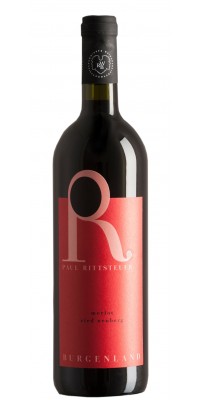 Paul RittsteuerMerlot Ried Neuberg 2016

Produzent: Paul Rittsteuer
Gebiet:  Österreich / Burgenland / Neusiedlersee
Farbe: Rot
Typ: Wein (aus Trauben) / Still
Charakter: Trocken
Sorte: Merlot
Inhalt/Menge: 0.75 l
Alkoholgehalt: 14 %
Verschlussart: Kork
Enthält: O Sulfite
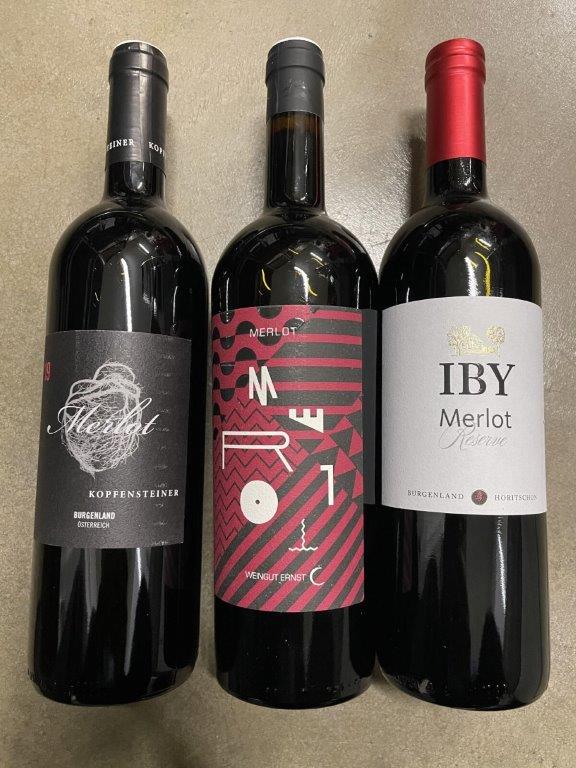 Die Merlot´s
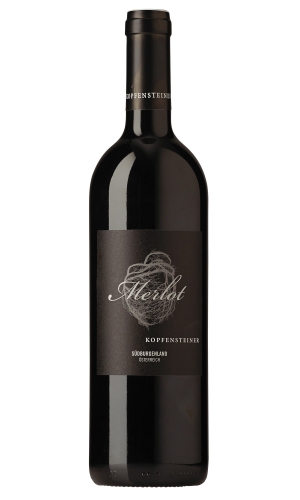 Kopfensteiner
Merlot 2019 

Produzent: Kopfensteiner
Gebiet:  Österreich / Burgenland /Eisenberg
Farbe: Rot
Typ: Wein (aus Trauben) / Still
Charakter: Trocken
Sorte: Merlot
Inhalt/Menge: 0.75 l
Alkoholgehalt: 14,5 %
Trinkreife: 2023 bis 2035
Ausbau: 20 Monate im kleinen Eichenfass
Verschlussart: Kork
Enthält: O Sulfite
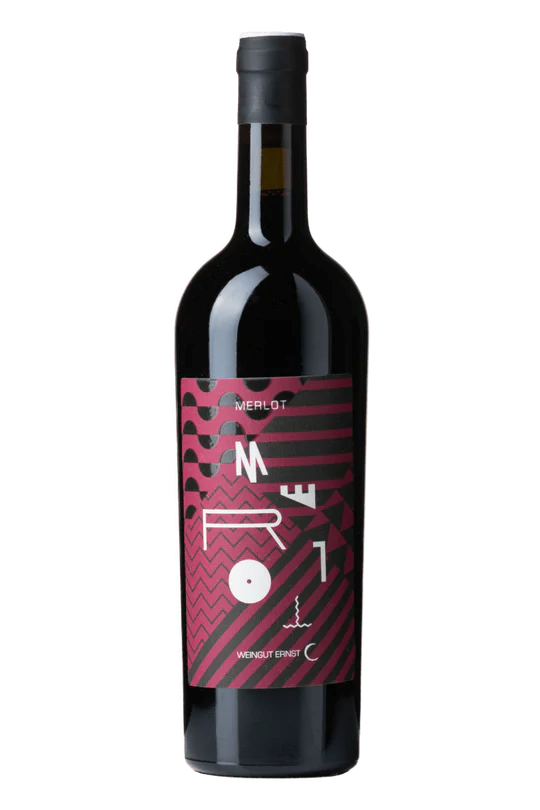 Weingut ErnstMerlot Sideways 2018

Produzent: Bernhard Ernst
Gebiet:  Österreich / Burgenland / Mittelburgenland
Farbe: Rot
Typ: Wein (aus Trauben) / Still
Charakter: Trocken
Sorte: Merlot
Inhalt/Menge: 0.75 l
Alkoholgehalt: 15 %
Ausbau: 40 Monate im Barrique / Kleines Holzfass
Verschlussart: Kork
Enthält: O Sulfite
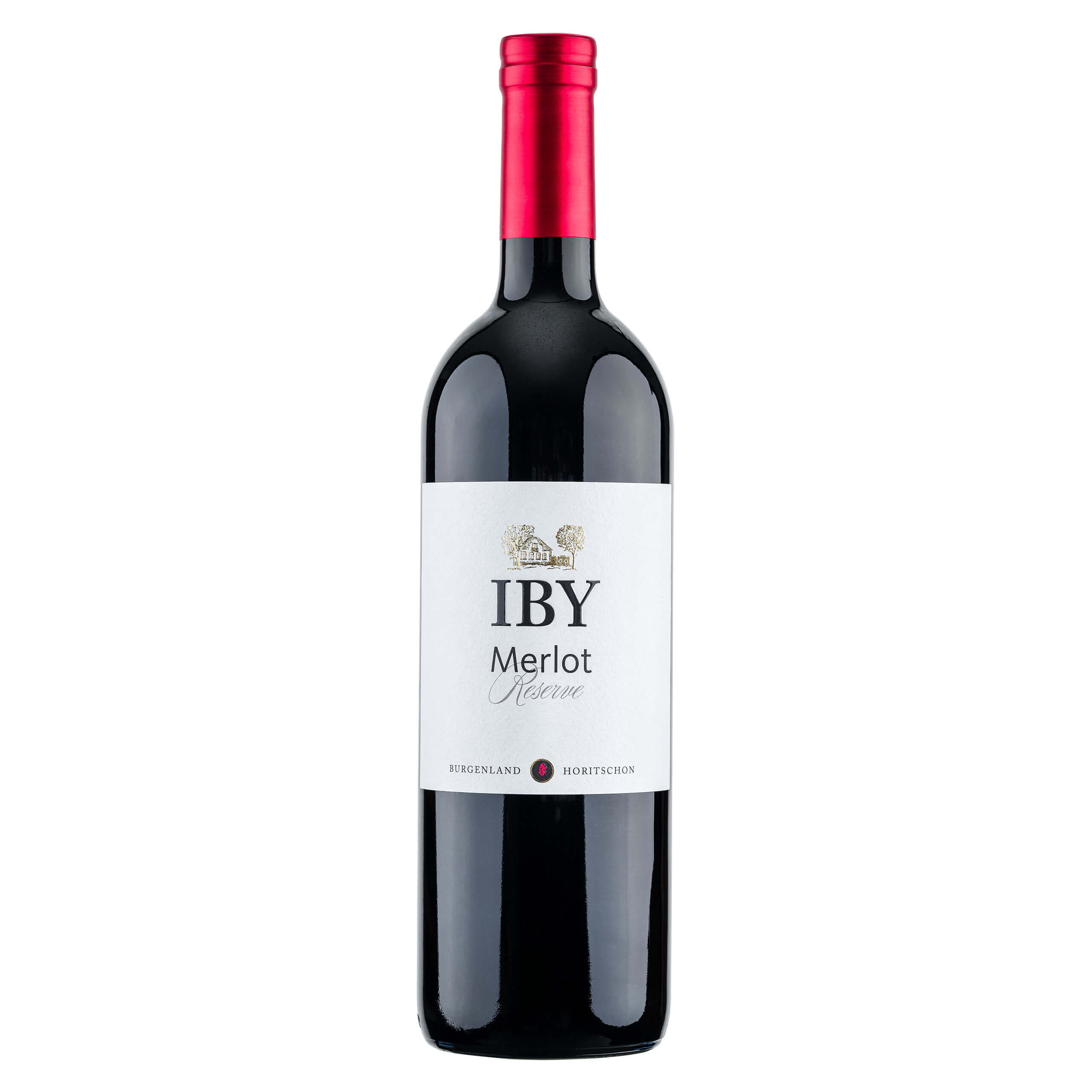 Rotweingut IBYMerlot Reserve 2020

Produzent: Rotweingut IBY
Gebiet: Österreich / Burgenland / Mittelburgenland
Farbe: Rot
Typ: Wein (aus Trauben) / Still
Charakter: Trocken
Sorte: Merlot
Inhalt/Menge: 0.75 l
Alkoholgehalt: 14.5 %
Trinkreife: bis 2034, bei optimaler Lagerung
Ausbau: min. 12 Monate im Barrique / Kleines Holzfass
Verschlussart: Glas
Enthält: O Sulfite
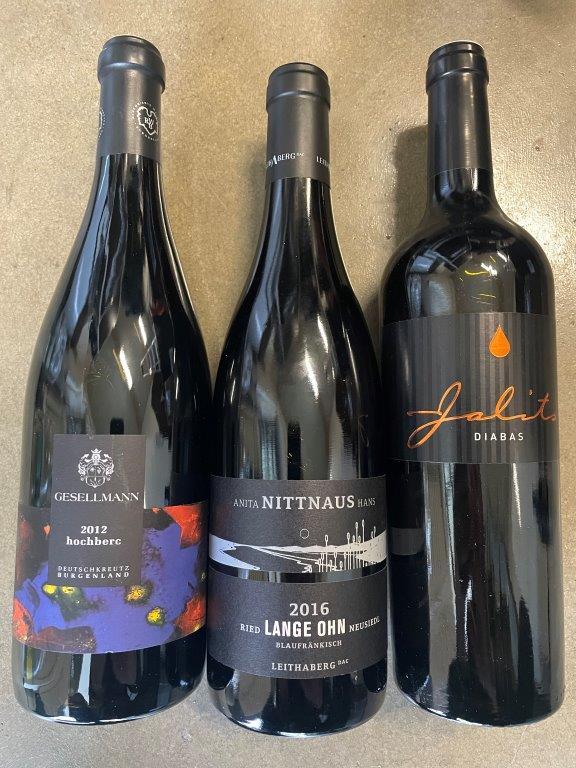 Die Blaufränkischen
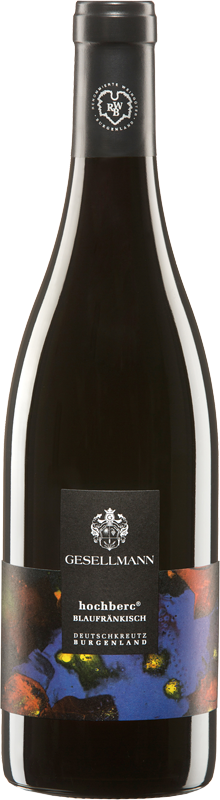 GesellmannBlaufränkisch hochberc 2012

Produzent: Weingut Gesellmann
Gebiet: Österreich / Burgenland / Mittelburgenland
Farbe: Rot
Typ: Wein (aus Trauben) / Still
Charakter: Trocken
Sorte: Blaufränkisch
Inhalt/Menge: 0.75 l
Alkoholgehalt: 14.5 %
Trinkreife: bis 2025
Ausbau: 30 Monate im 500l Holzfass
Verschlussart: Kork
Enthält: Sulfite
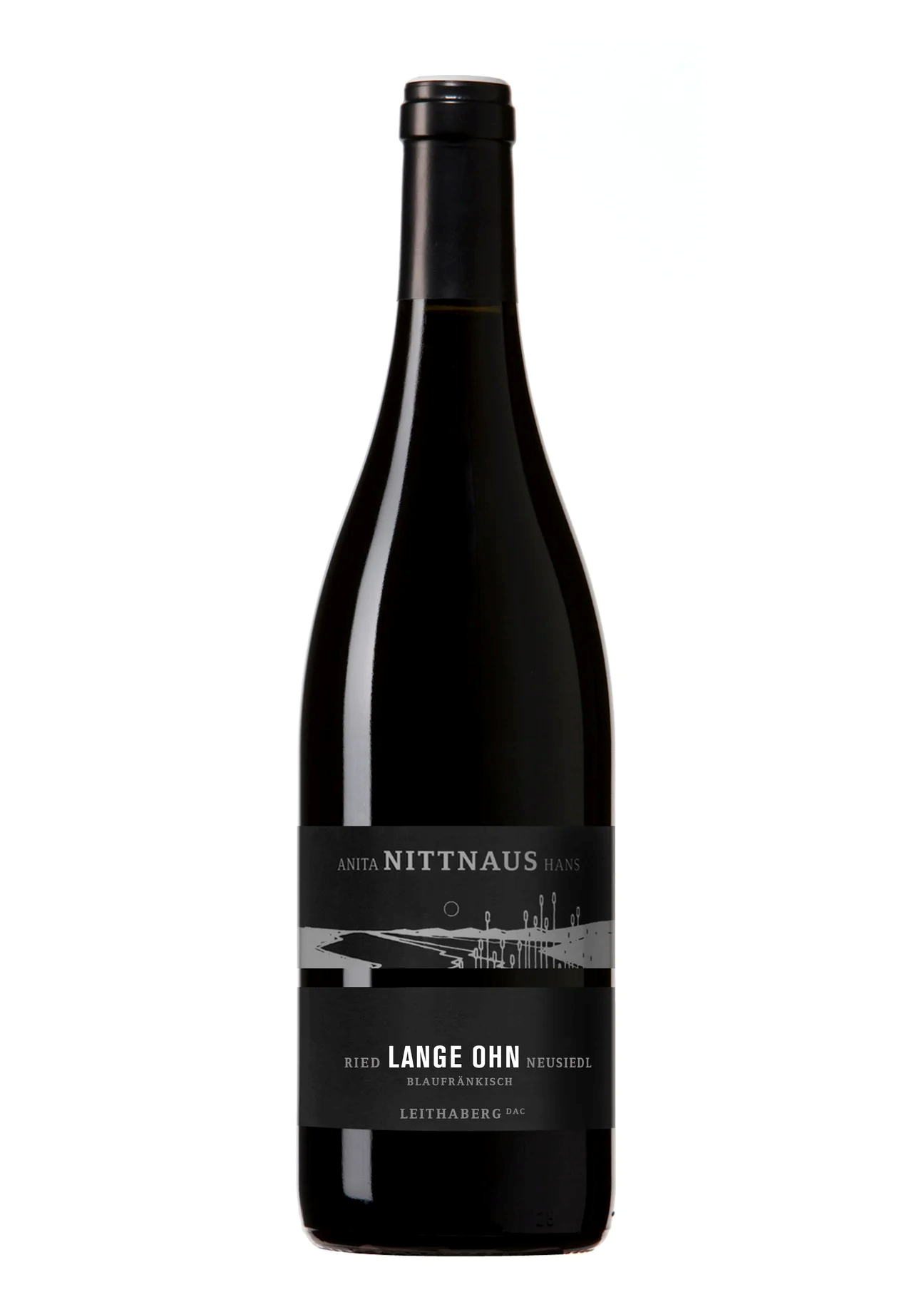 Anita und Hans NittnausBlaufrankisch Lange Ohn 2016
Produzent: Nittnaus
Gebiet:  Österreich / Burgenland / Neusiedlersee
Farbe: Rot
Typ: Wein (aus Trauben) / Still
Charakter: Trocken
Sorte:  Blaufränkisch
Inhalt/Menge: 0.75 l
Alkoholgehalt: 13.5 %
Trinkreife: 20 Jahre und mehr
Ausbau: 18 Monate Reife in 500l Holzfässern
Verschlussart: Kork
Enthält: O Sulfite
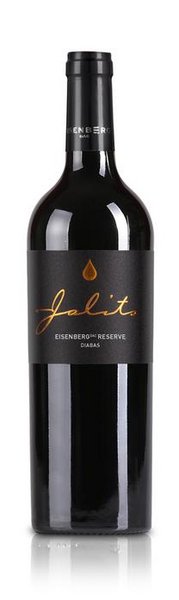 Weingut Jalits 
Blaufränkisch Reserve Diabas 2011

Produzent: Jalits
Gebiet: Österreich / Burgenland /Eisenberg
Farbe: Rot
Typ: Wein (aus Trauben) / Still
Charakter: Trocken
Sorte:  Blaufränkisch
Inhalt/Menge: 0.75 l
Alkoholgehalt: 14 %
Verschlussart: Kork
Enthält: O Sulfite
„Eine Genussreise durch das Burgenland: 
von Nord nach Süd“
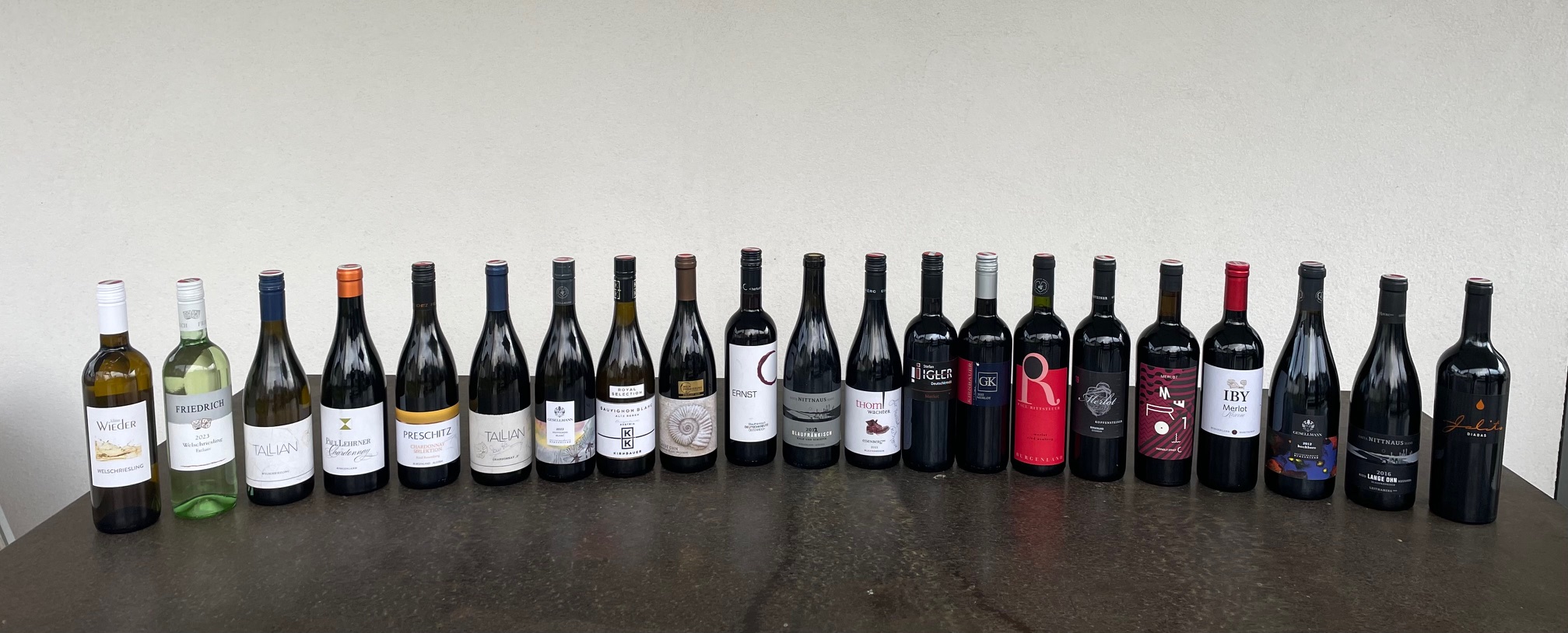